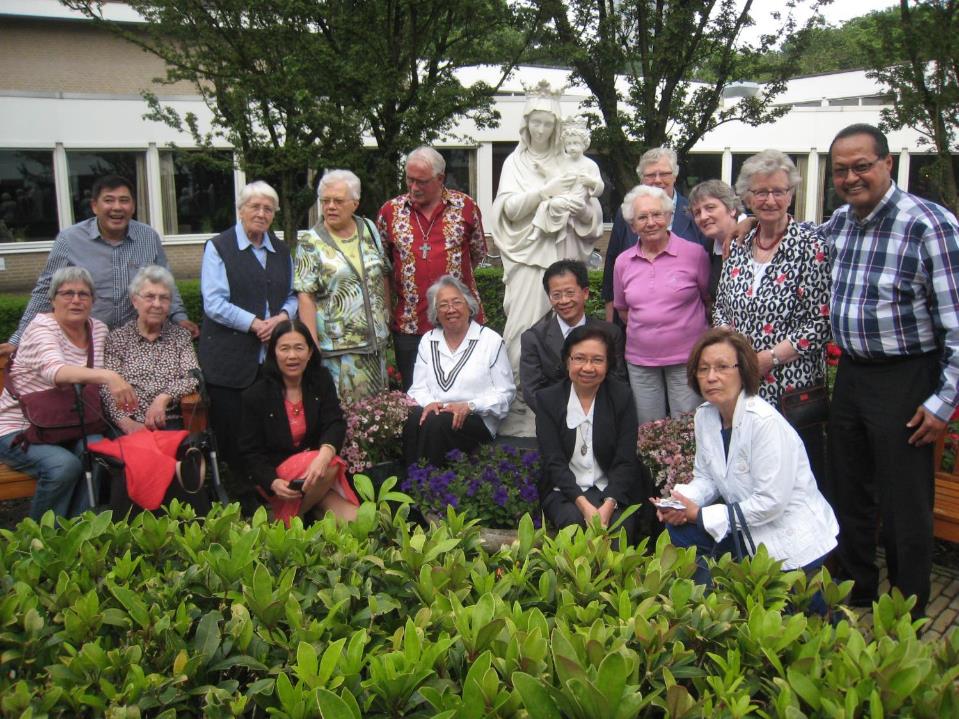 Community of Una Sancta
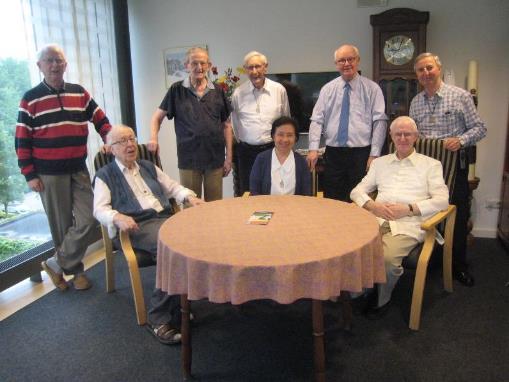 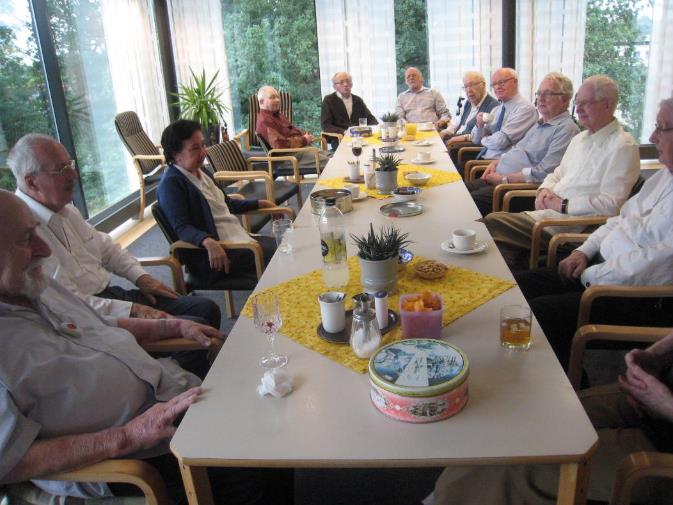 Former missionaries in the Philippines
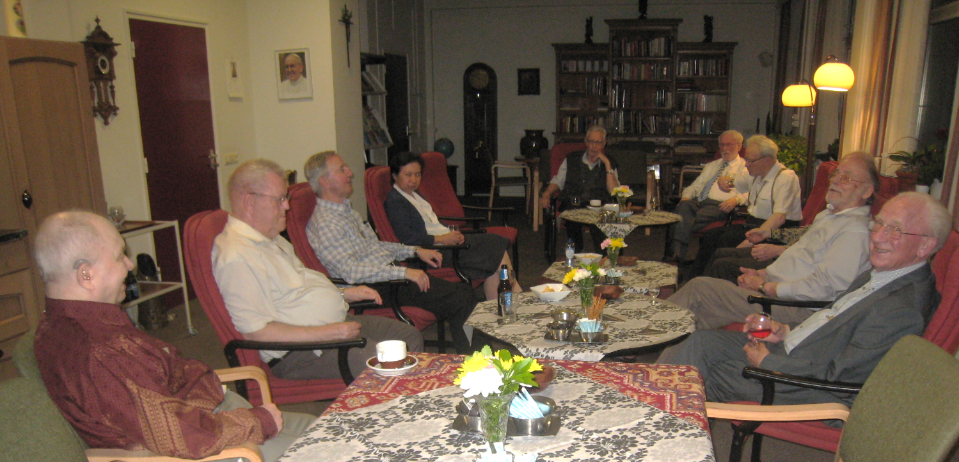 MSC Community Oloflaan
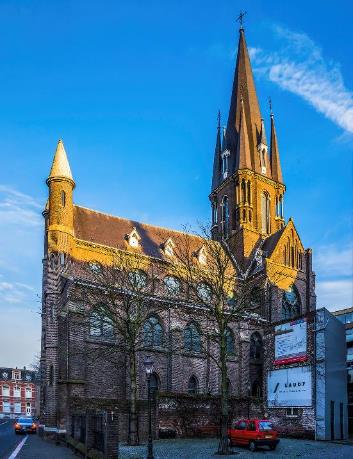 Visit to the Basilica of Our Lady of the Sacred Heart in Sittard
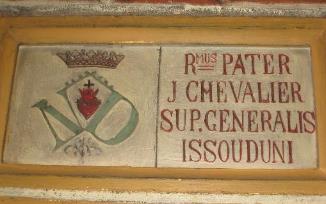 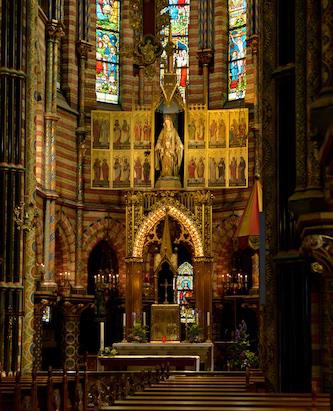 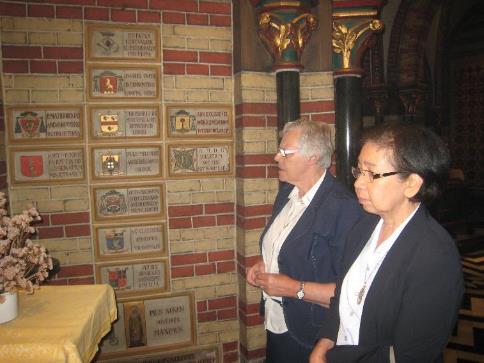 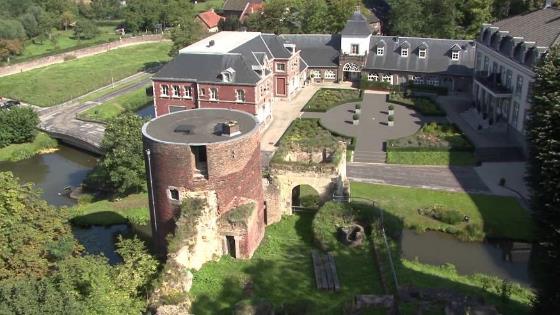 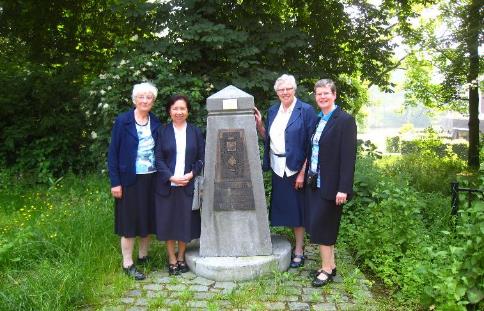 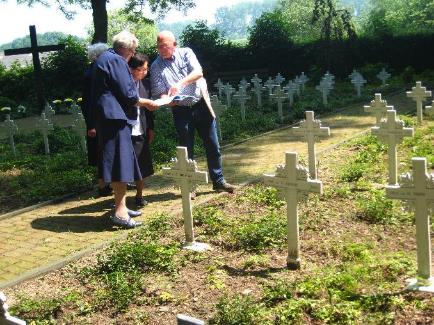 Visit to Stein
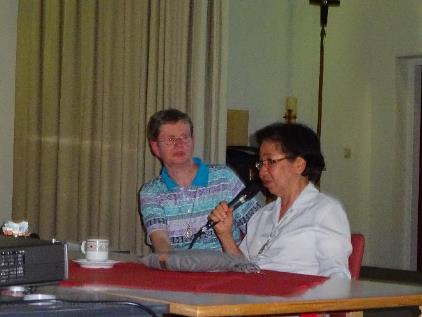 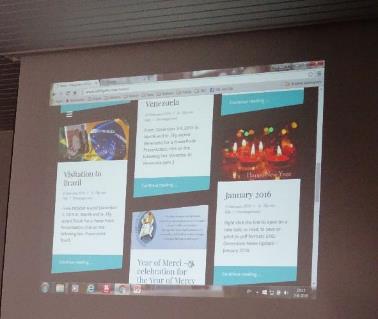 Presentation Website and Statistics of the Congregation!
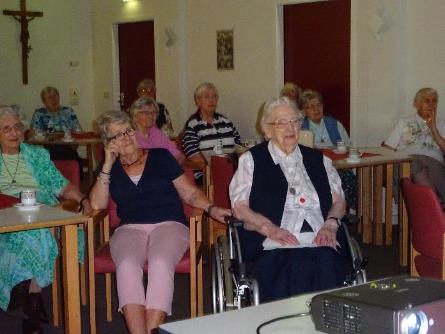 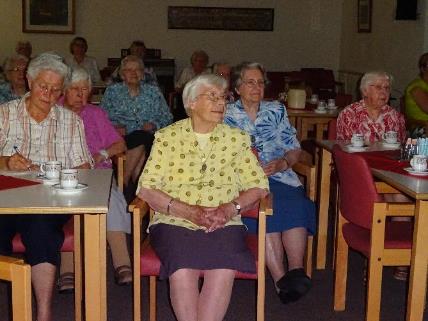 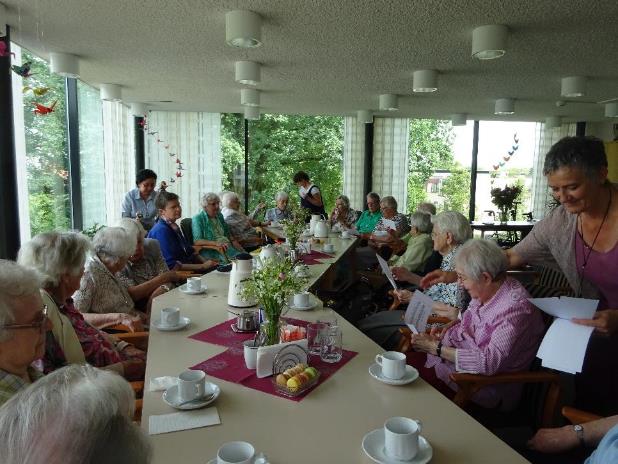 Community of Bethanië
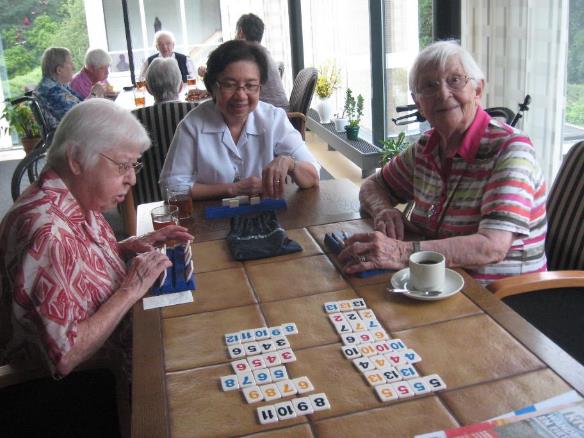 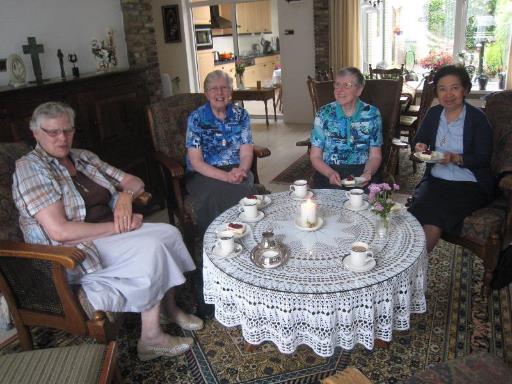 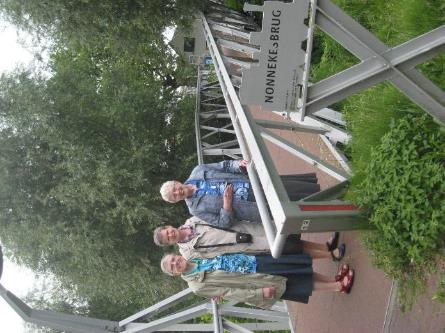 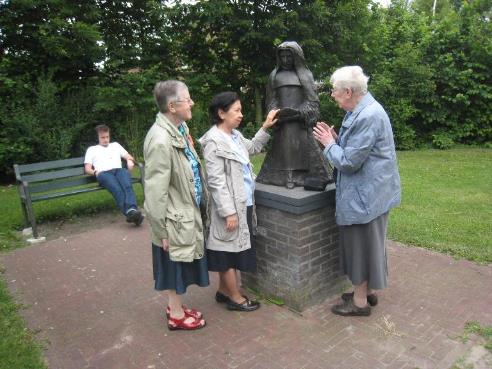 Community of Waalwijk
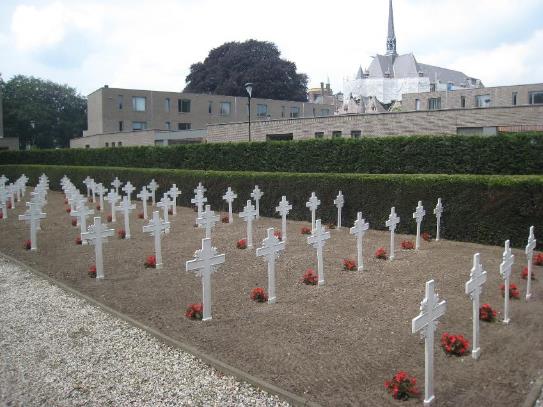 Father R. van Glansbeek MSC

Former missionary in the Philippines
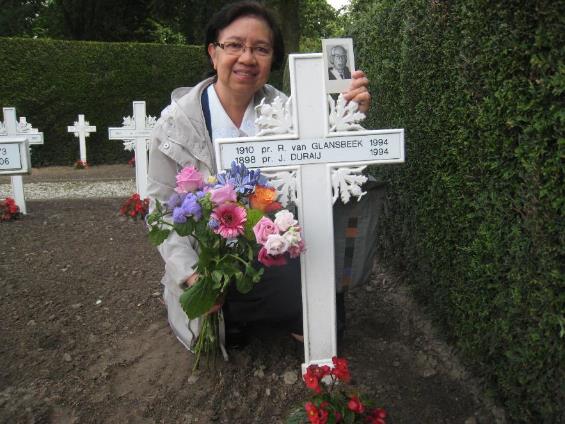 Visit to the Cemetery of the MSC
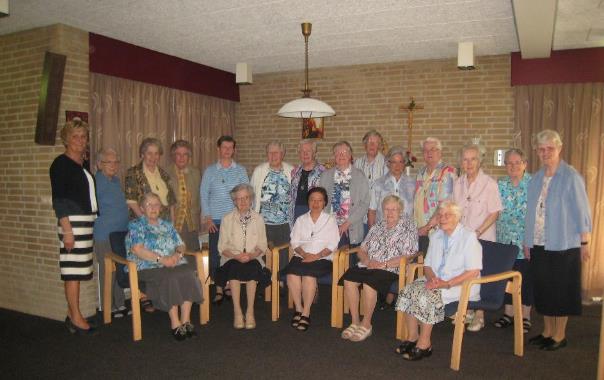 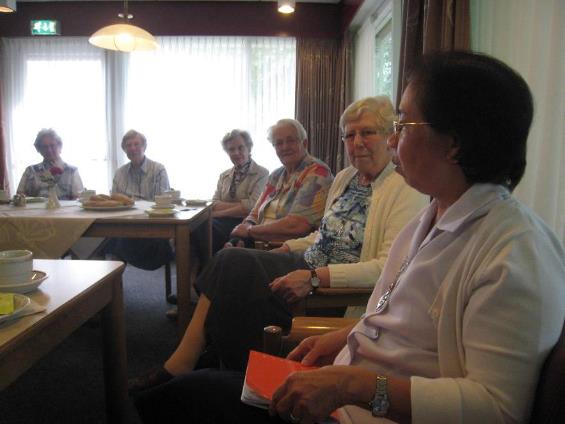 Community of the Ark
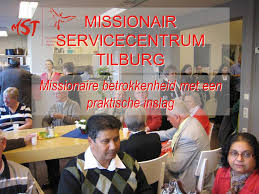 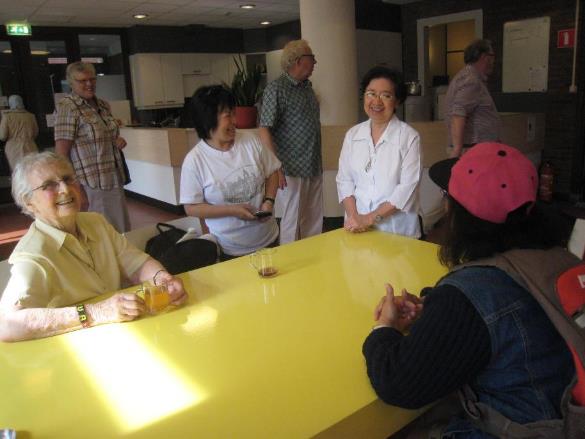 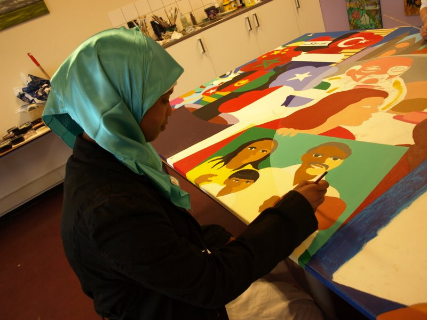 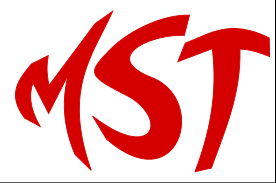 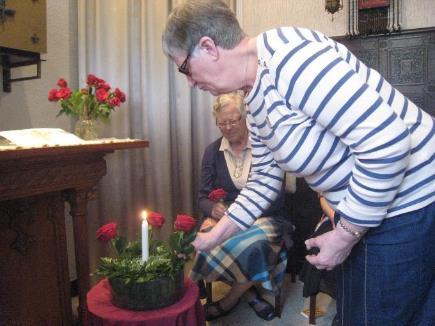 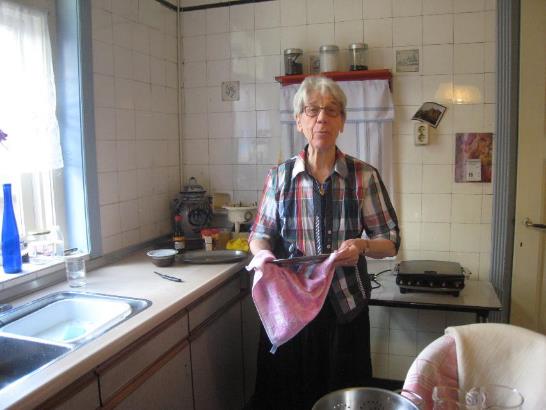 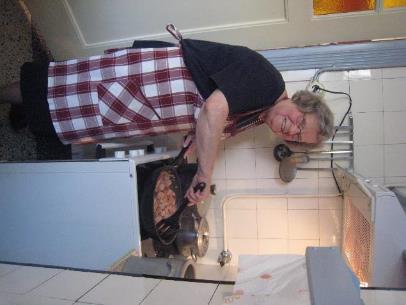 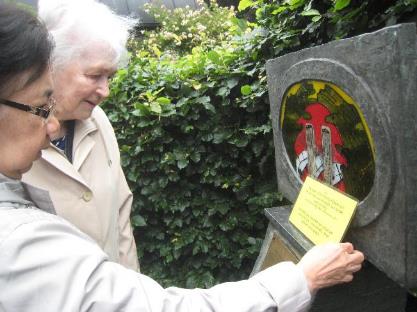 Community of Overdinkel
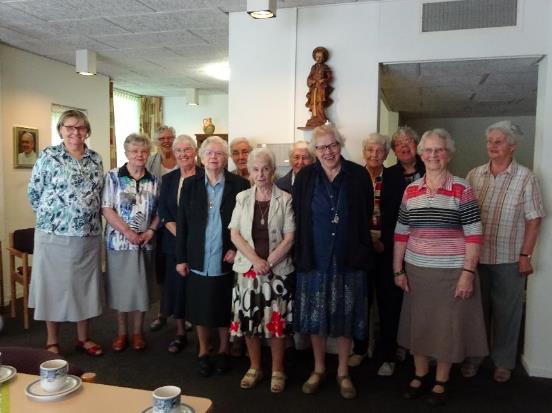 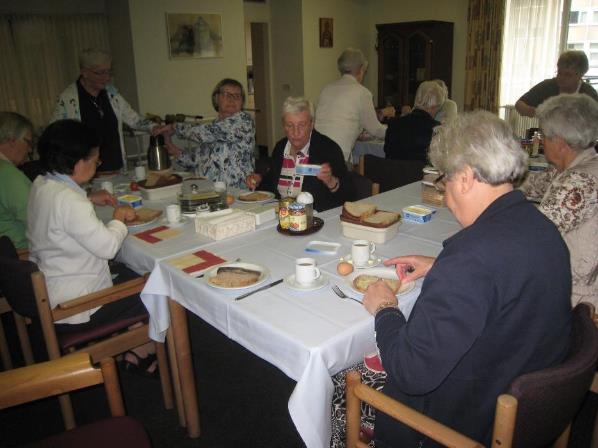 Community of Sjaloom
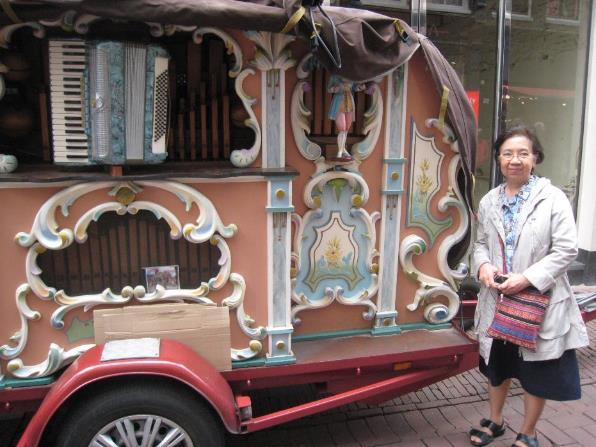 Visiting Amsterdam
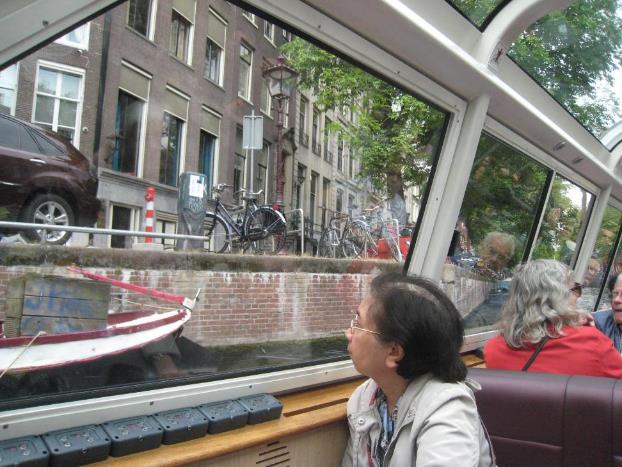 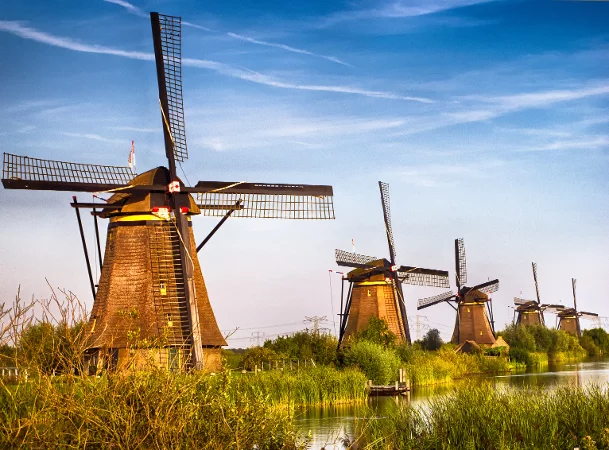 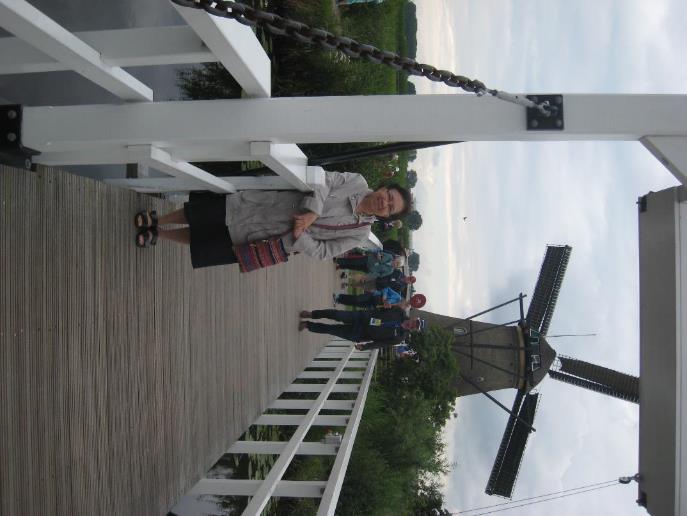 and Kinderdijk
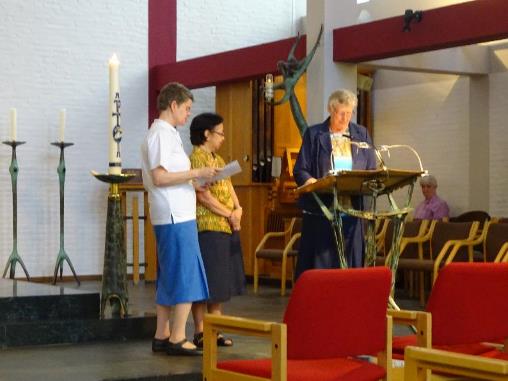 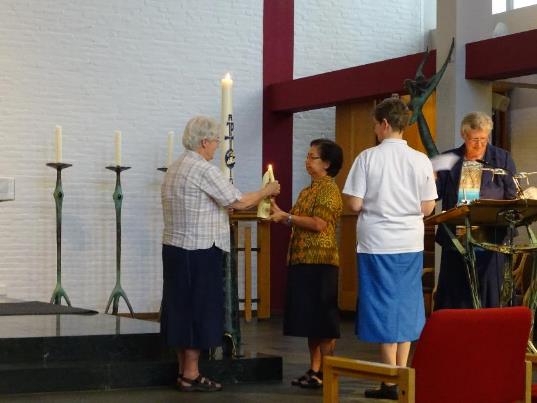 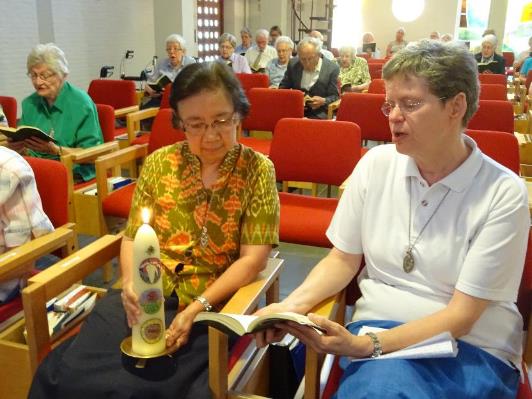 Official Closure 
of the visitation
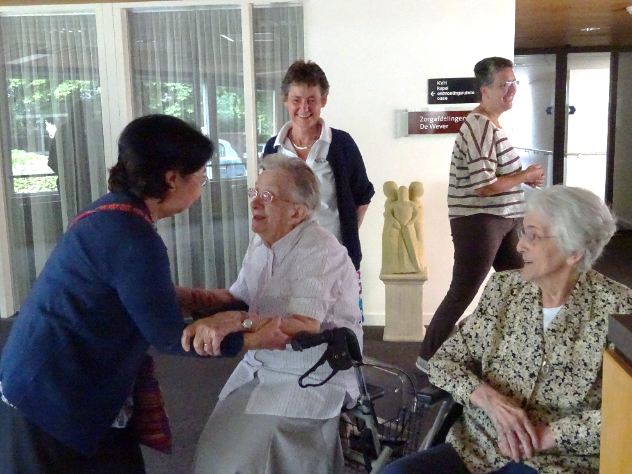 Departure
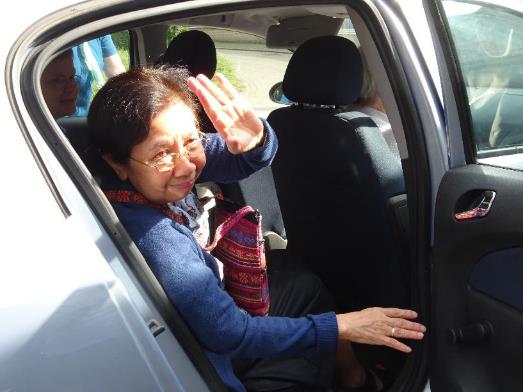 Thank you, Sisters, for your hospitality 
and friendship!
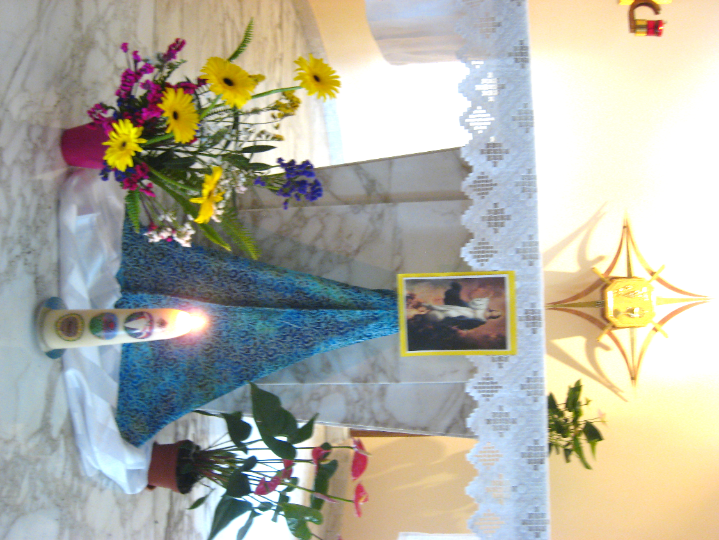 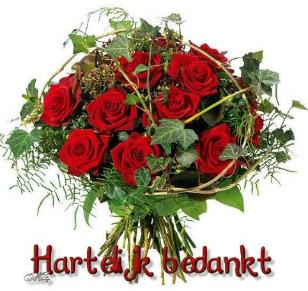 As you can see, the candle is burning 
in our chapel